Улица и ее знаки
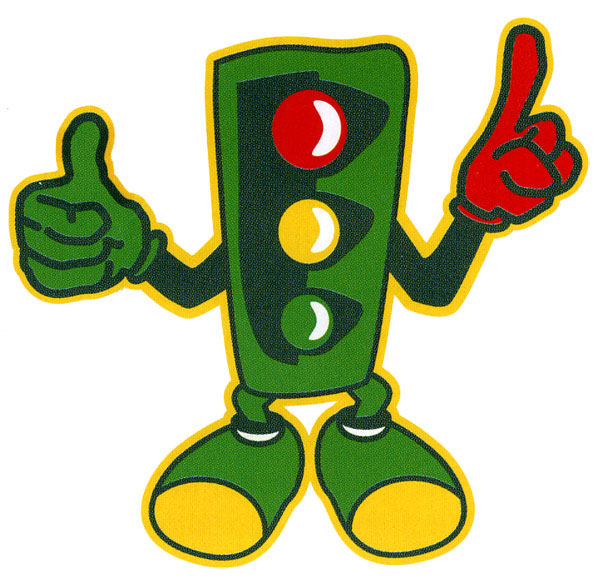 Для детей 5-6 лет
С ветерком и без печалиМчимся мы по магистрали.Там, где этот знак стоит,Путь ничто не преградит!
Знак «Магистраль»
Если улица с другоюВпереди пересекается,Пересеченье этоПерекрестком называется!
Знак «Пересечение равнозначных дорог»
Если вдруг захочешь оченьТы дорогу перейтиОбязательно глазами«Зебру» поищи!
Знак «Пешеходный переход»
Знает каждый пешеходПро подземный этот ход.Город он не украшает,Но машинам не мешает!
Знак «Подземный пешеходный переход»
В этом месте пешеходТерпеливо транспорт ждет.Он пешком устал шагать,Хочет пассажиром стать.
Знак «Автобусная остановка»
Не один здесь знак, а много:Здесь железная дорога!Рельсы, шпалы и пути –С электричкой не шути.
Знак «Железнодорожный переезд»
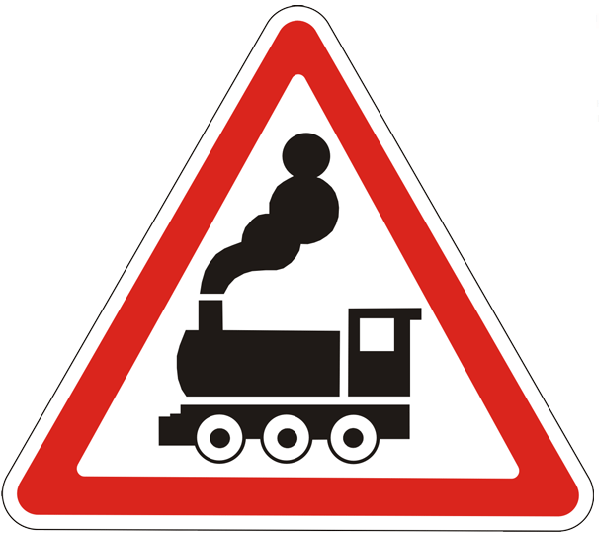 Здесь дорожные работы.Чинит нам дорогу кто-то.Скорость сбавить нужно будет,Там ведь на дороге люди.
Знак «Дорожные работы»